台灣自然之美
齊柏林：從空中看台灣
齊柏林：空拍台灣的省思
飛閱臺灣國家園
目前臺灣有哪8座國家公園 ？
墾丁、玉山、陽明山、太魯閣、雪霸、金門、海洋、台江
玉山圓柏
阿里山龍膽
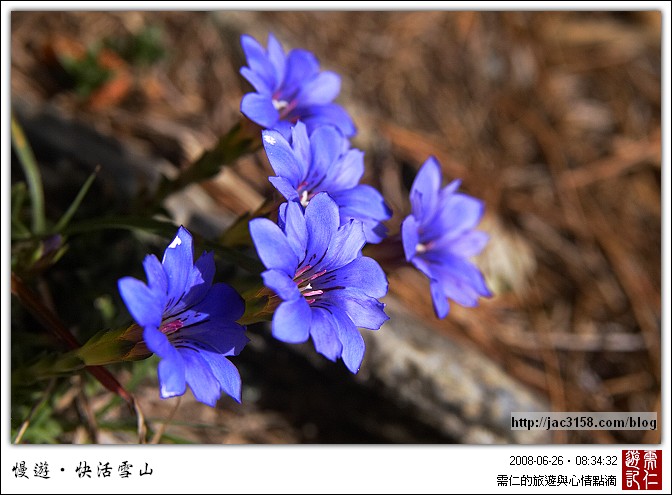 玉山薄雪草
高山沙參
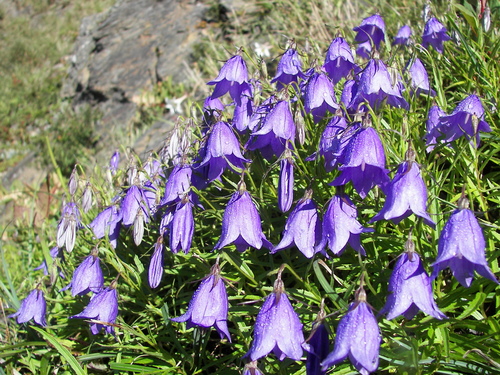 玉山佛甲草
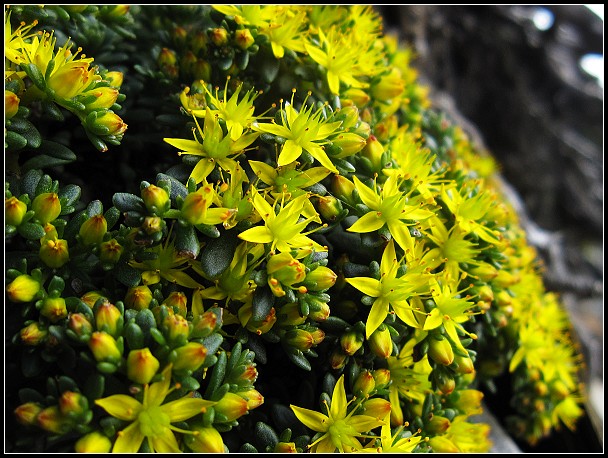 玉山金絲桃
玉山金梅
玉山繡線菊
法國菊
法國菊
在台灣，這種菊科植物也有超過一百年的歷史了。聽說當年有一位天才傳教士覺得八通關景色太過單調，於是從法國帶來生長條件相當近似的法國菊種子，在八通關草原上散佈。
玉山鹿蹄草
玉山小米草
玉山地衣
地衣植物門(菌藻植物門)全世界約有500多個屬，25000多種。
附著在石頭上的地衣，黃的橙的，滿是秋天的顏色
鹿角金龜
大青叩頭蟲
紅叩頭蟲
認識劉克襄其人及生命
關於江蕙與費爾的一篇文章
20120321《愛悅讀》十五顆小行星--劉克襄 – YouTube
白胸翡翠
黑頭翡翠
背林鴝與藍尾鴝http://www.youtube.com/watch?v=3tasDbgDQLk
台灣特有野鳥 25種
http://www.youtube.com/watch?v=Gfi9tUkDF-w